КОММУНИКАТИВНЫЕ ДЕЙСТВИЯ НА УРОКАХ РУССКОГО ЯЗЫКА
ПРЕПОДАВАТЕЛЬ РУССКОГО ЯЗЫКА И ЛИТЕРАТУРЫ ТИМОШЕНКО Т.И.
Раздел: Содержание, обеспечивающее формирование коммуникативной компетенции.
Тема занятия: Овладение культурой публичной речи.
ЛЕКЦИЯ ПРЕПОДАВАТЕЛЯ:Всякий выступающий должен быть убедительным, чтоб слушатели были увлечены мыслью говорящего. Этому могут послужить следующие факторы:
1.Структурированность речи
2.Позитивный настрой говорящего
3.Заслуживающее внимания содержание речи
4.Умение вести диалог
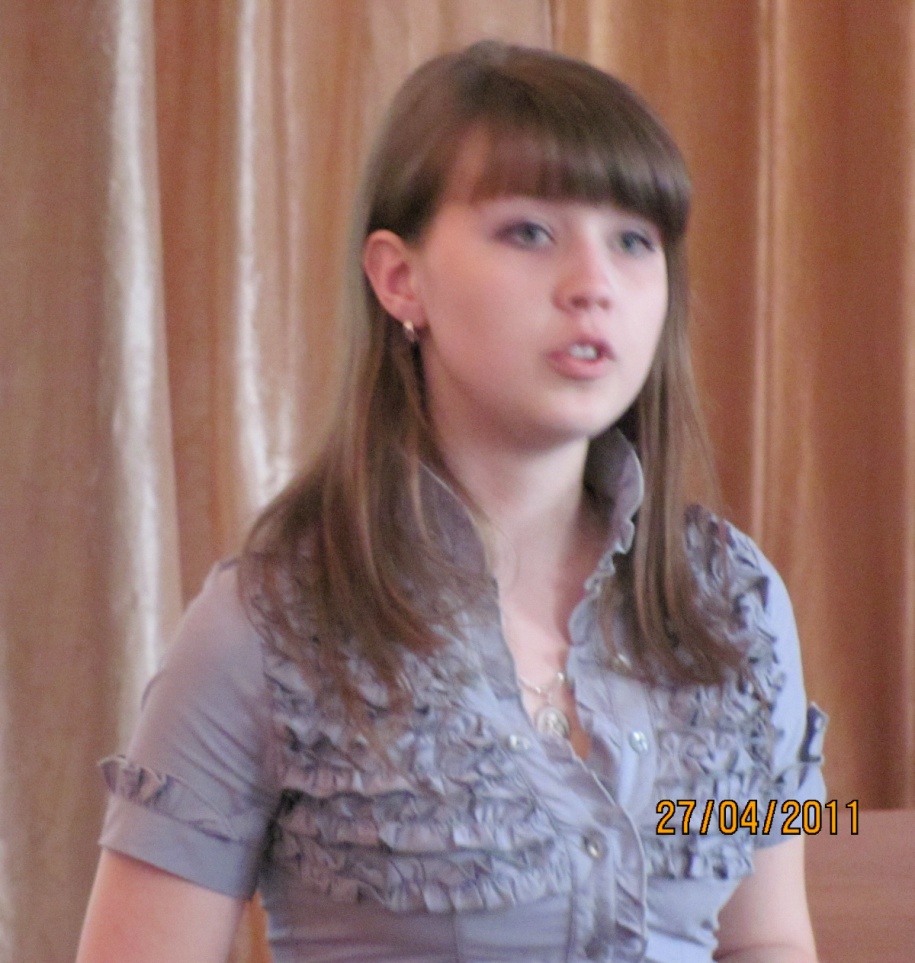 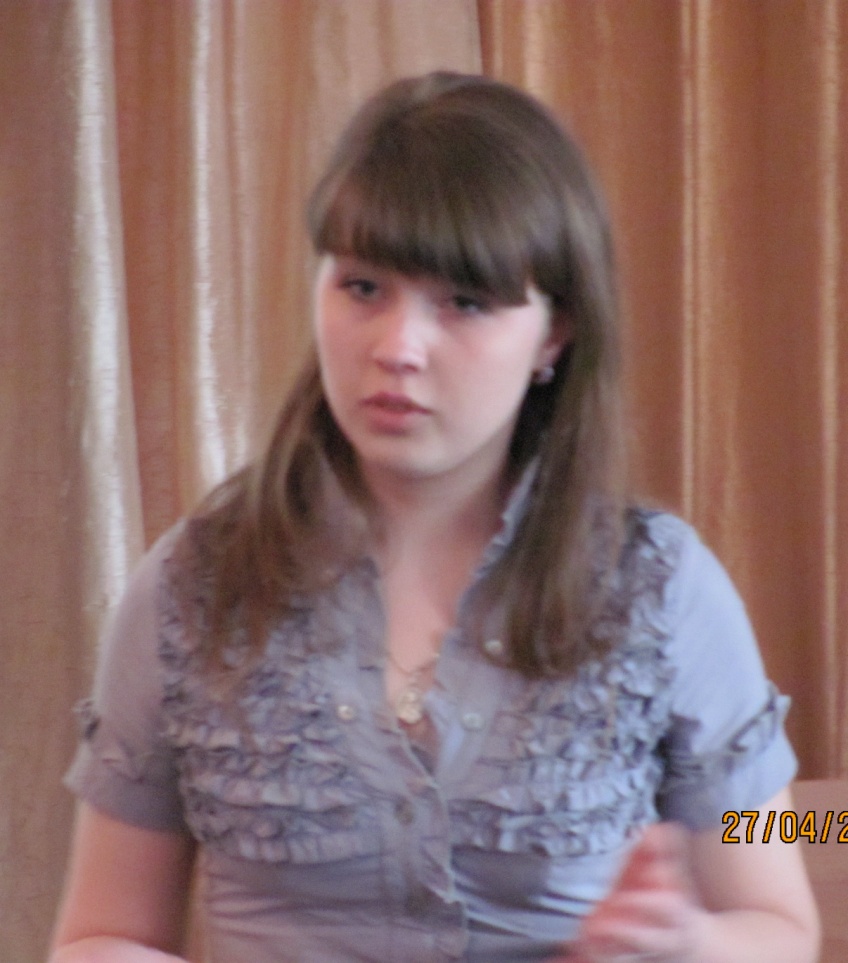 Выступление А.Лапухиной с публичным докладом на олимпиаде по РКР в Мишкино
Выступление победителя на олимпиаде по РКР в Мишкино. 2011г
ВЫСТУПЛЕНИЯ ОБУЧАЮЩИХСЯ:
Видеозапись занятия по теме в 1е группе
Видеозапись занятия по теме в 1д группе